Graafmachine-bouw
Rupsen 	
metaal - rubber
profiel
rots
glad
onderwagen
bovenwagen
giek
Graafmachine-bouw
Verstelbare giek
offset-giek
parallelconstructie
draaibare giek
Binnendraaier
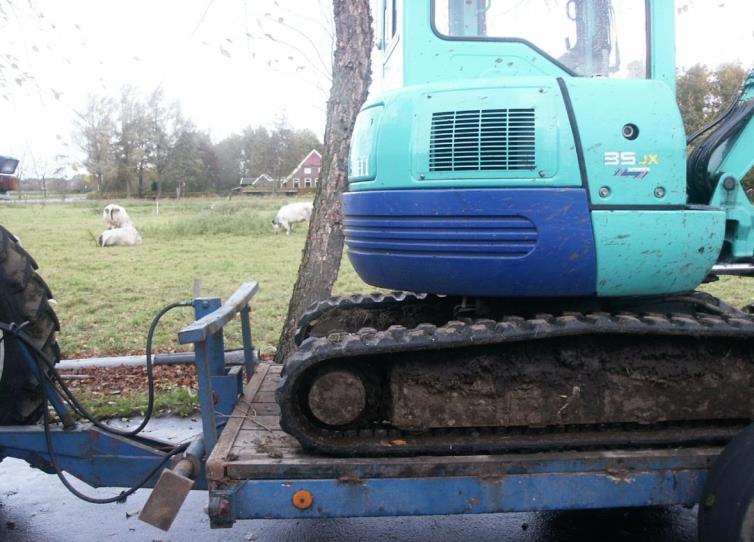 Spoorbreedte verstelling
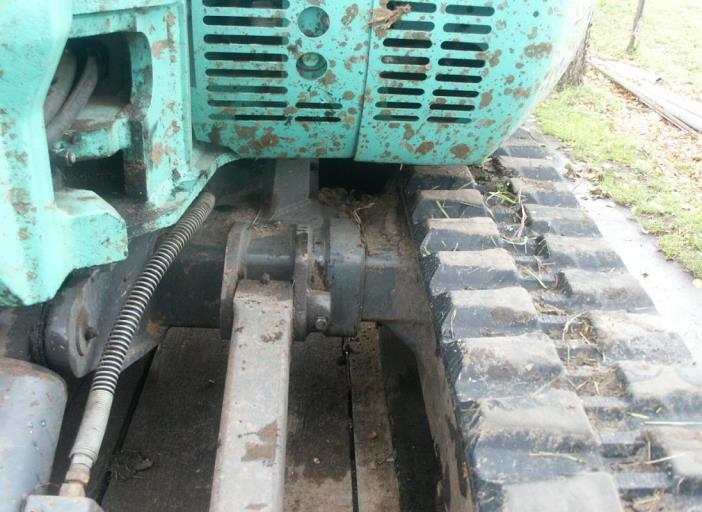 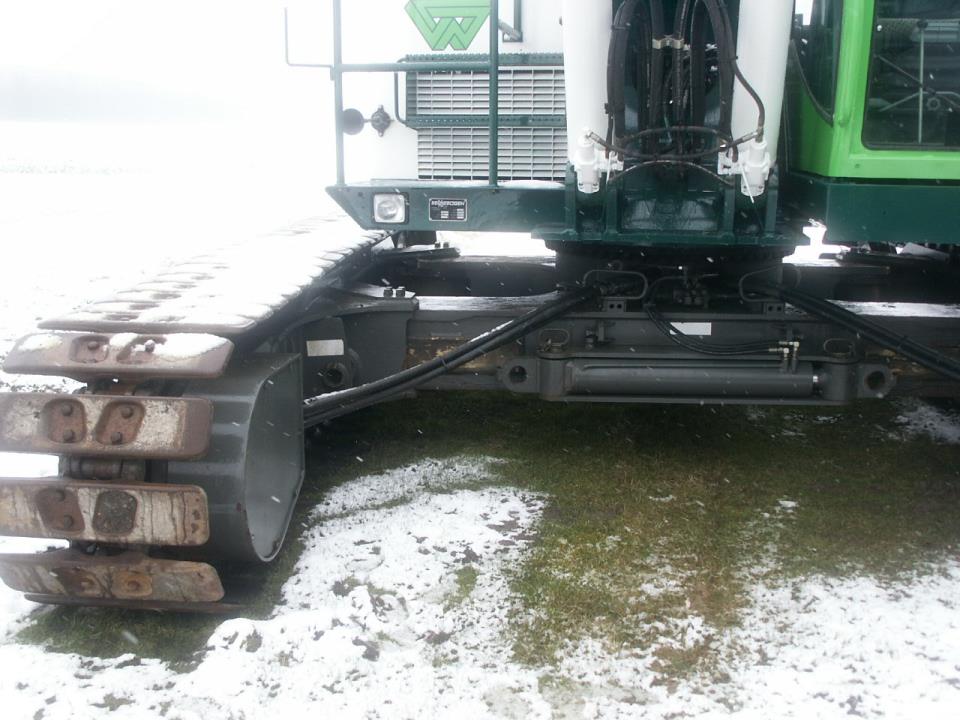 Graafmachine-bouw
Eerste giek verstelbaar
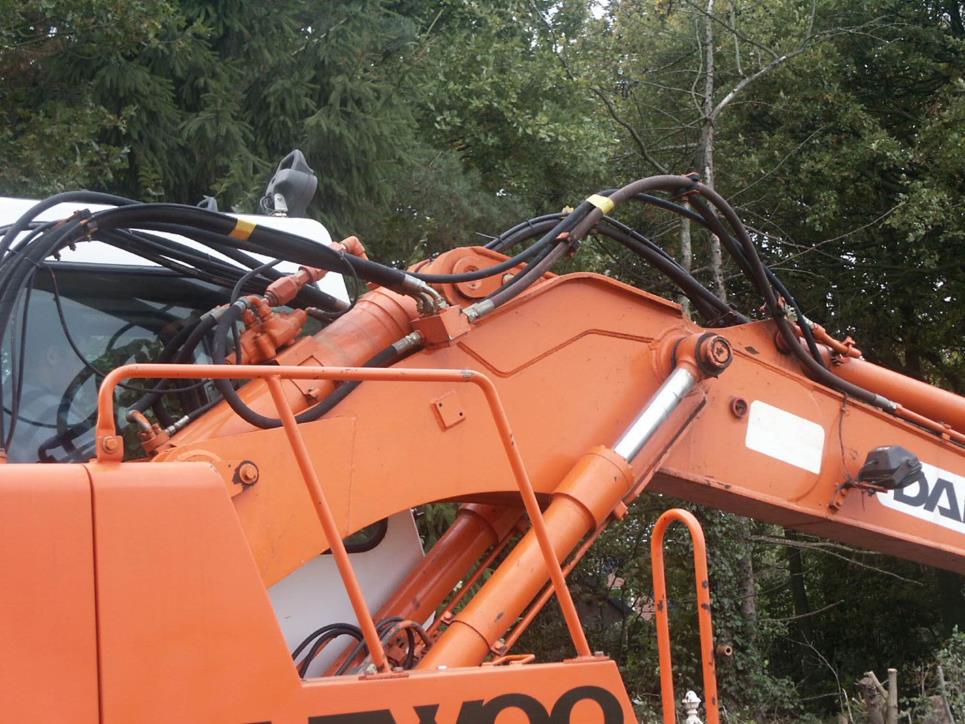 Graafmachine -bakken
Spitbak
slotenbak
taludbak
maaikorf
knijperbak


kantelbak
Graafmachine -bakken
taludbak
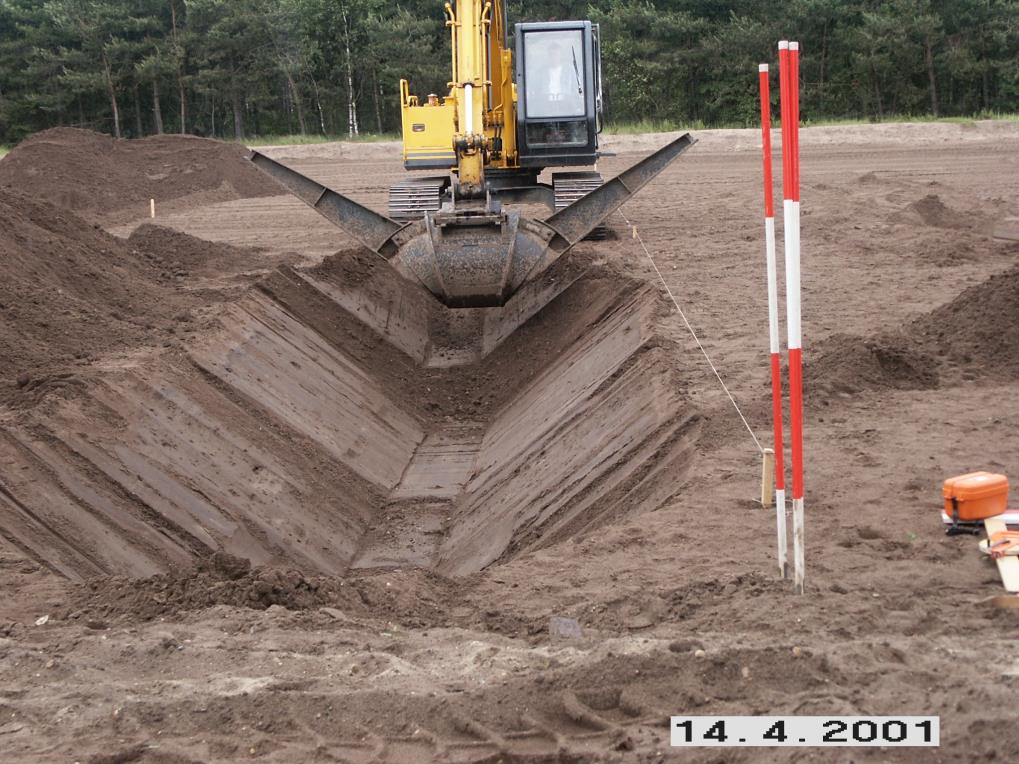 Graafmachine -bakken
knijperbak
Graafmachine -bakken
Achterste-voren bak
Graafmachine -bakken
maaikorf
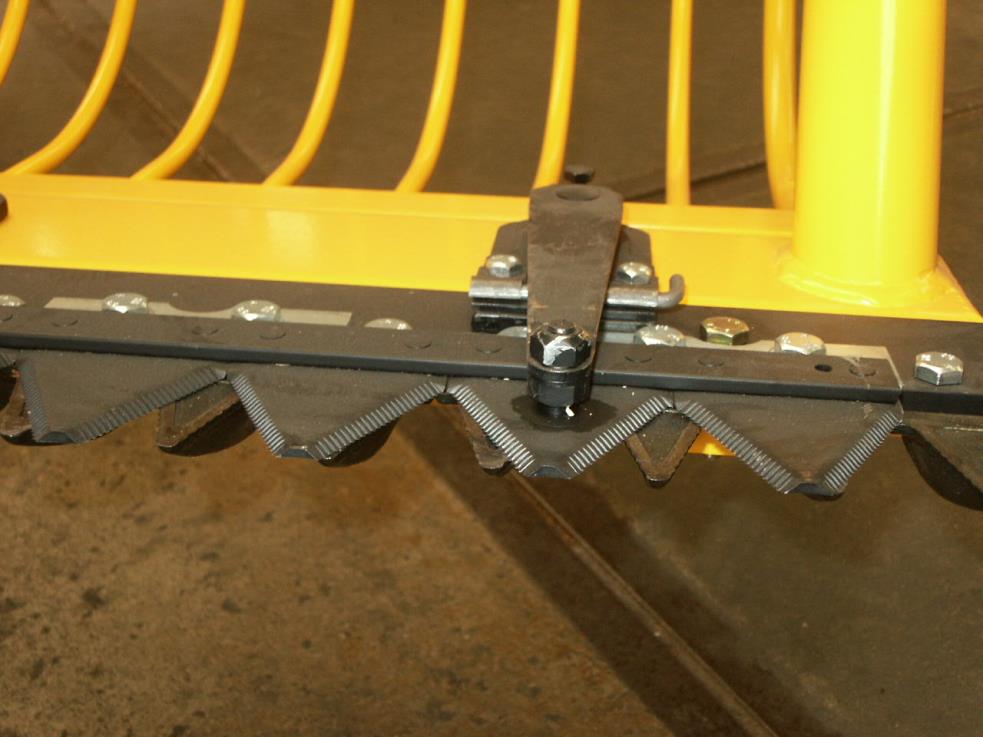 Graafmachine -bakken
Bak voor takken
	en boomstam-men
Graafmachine -bakken
Bak met rubber
Klem
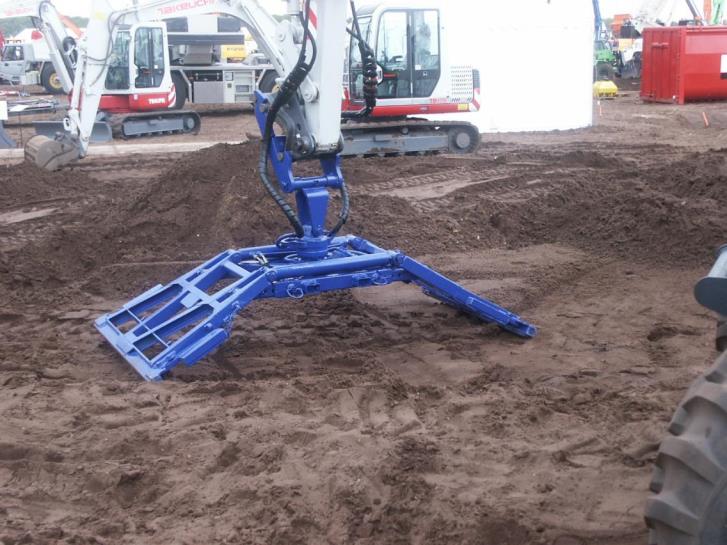 Bouw van de machine
Draaikrans
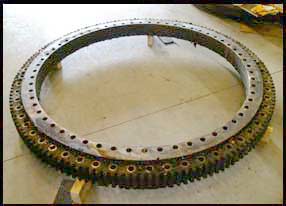 Bouw van de machine
klik
Heel oud sprocketwiel
Sprocketwiel
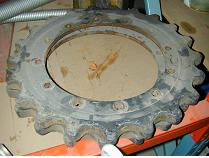 Bouw van de machine-zwenkmotor
Bouw van de machine
Centrale doorvoer
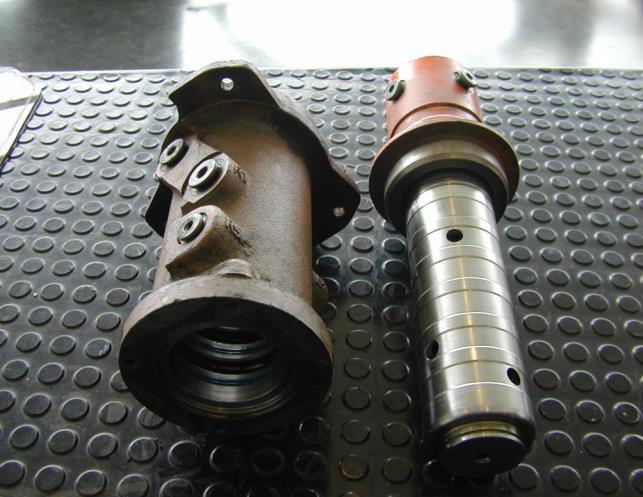 Bouw van de machine
Centrale doorvoer
Bouw van de machine
Bouw van de machine
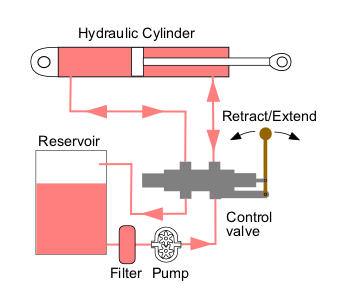 Graafmachine-pompen
Motor +
	oliepompen
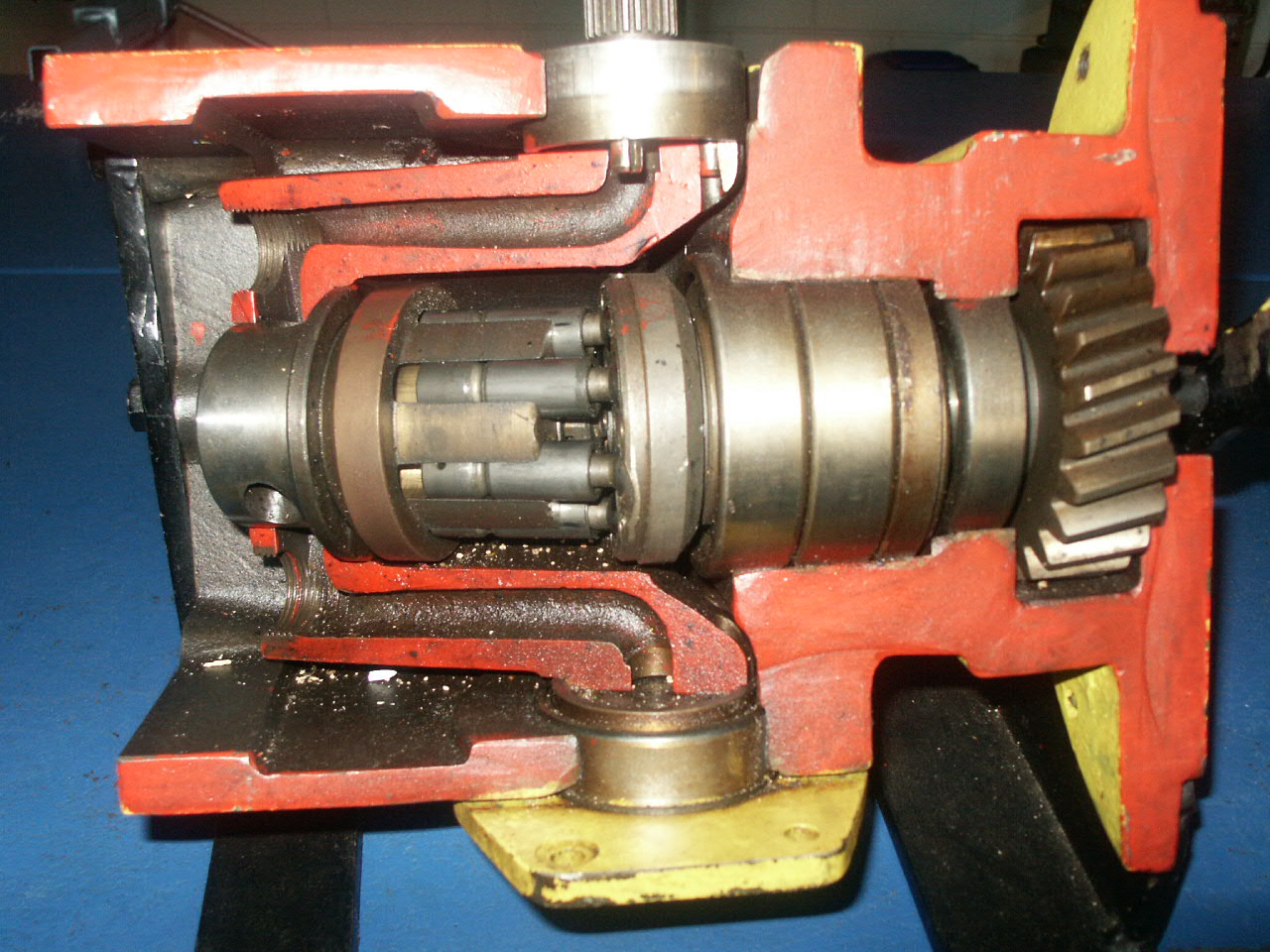 plunjerpomp
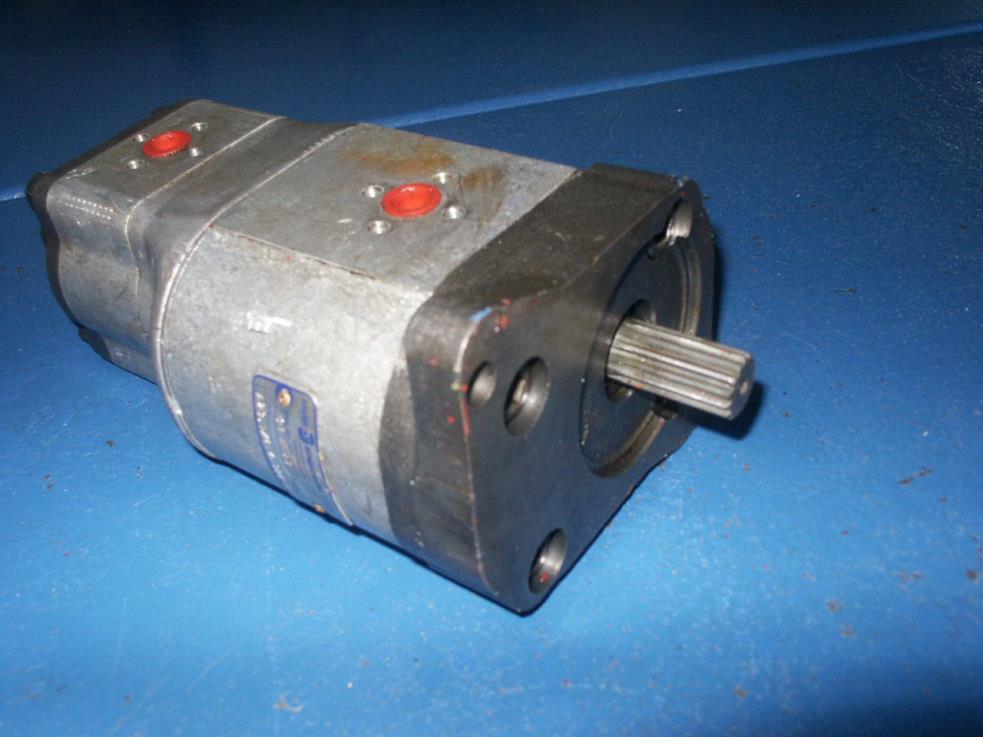 tandwielpomp
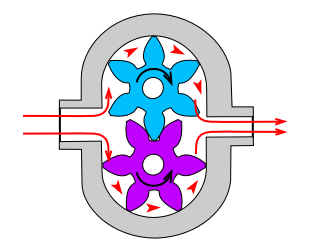 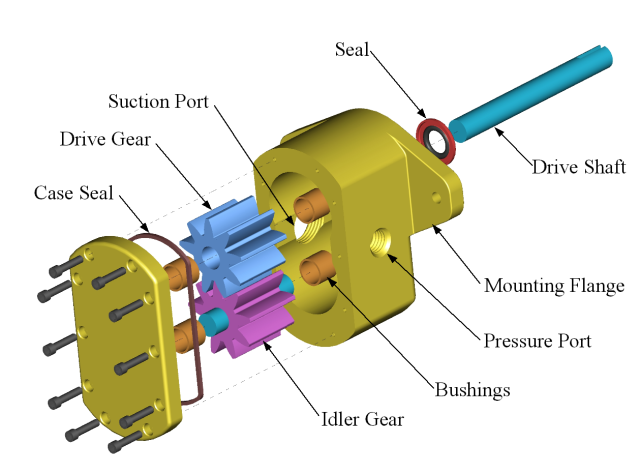 Graafmachine-dozerblad
Graafmachine-cabine
Slangbreekbeveiliging
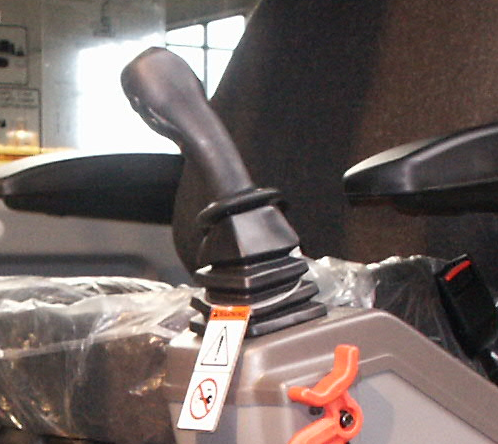 Joy-stick
Graafmachine-ergonomie
Plezierige werkomgeving
Lichaam zo weinig mogelijk vervelend belasten
Graafmachine-sprocketwiel
STEMPELEN
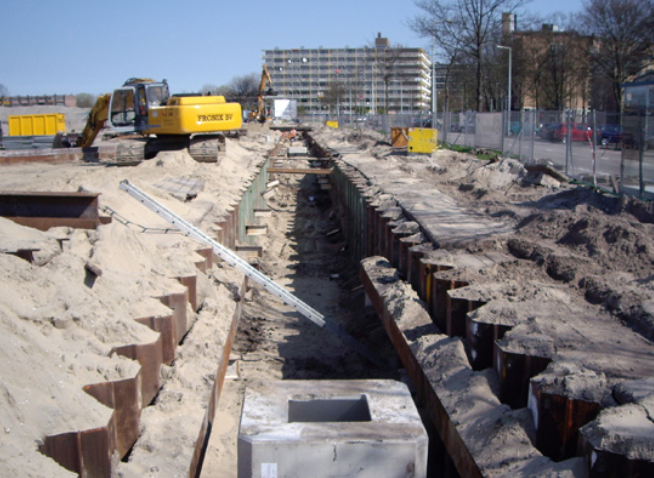 Graafmachine -veiligheid
Arbo-wet
Kabels en leiding
Tijdens het graven
Tijdens hijswerk
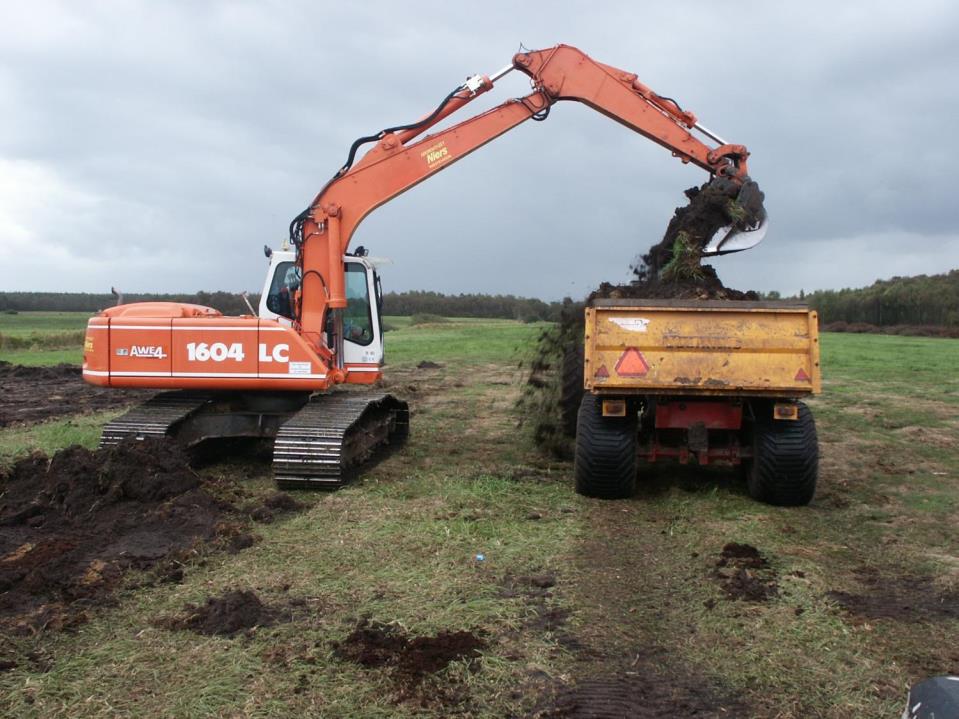 Tijdens het graven
Veiligheid bij hijswerk
Keuring kraan
Lastvluchttabel
Overlastsignalering
Slang-en leiding 
	beveiliging
Goede bevestiging 
	hijshaak
Hijsbanden kunststof
Keuringsdatum
Opnieuw keuren op
Gekeurd door
Frequentie, zie tabel
Het hijsmiddel is:
GOEDGEKEURD / AFGEKEURD
Keuringsrapport kunststof hijsbanden
O
De CE-verklaring (2a verklaring) of het certificaat is aanwezig
O
De hierop vermelde gegevens komen hiermee overeen
O
Het label aan de band is leesbaar en alle gegevens staan erop
O
De band heeft geen insnijdingen
O
De band heeft geen wrijvingsvlakken
O
De band heeft geen slijtageplekken
O
Er zijn geen gaatjes van laspitten aanwezig
O
Indien beschadigingen aanwezig zijn, zijn deze in overeenstemming met de afkeurmaatstaven uit de norm of van de fabrikant.
Inspectie punten kunststof hijsbanden - NEN 2557
Veiligheid sleufgraven
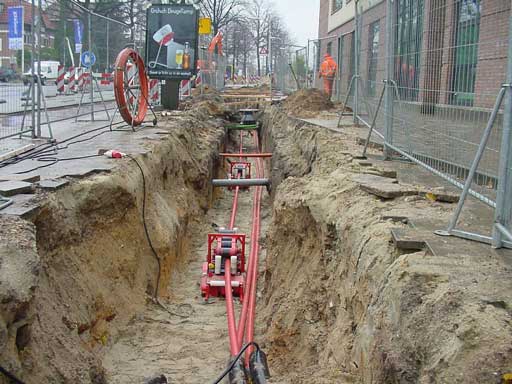 Stempelen
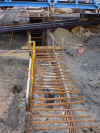 Drie soorten graafwerk
Normaal
Milieutechnisch
Natuurtechnisch
Normaal graafwerk
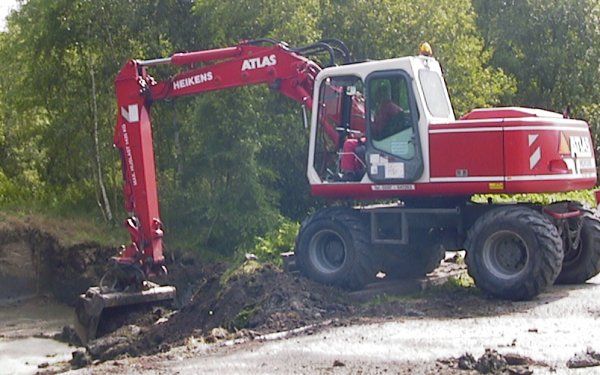 Dit is ook normaal
klik
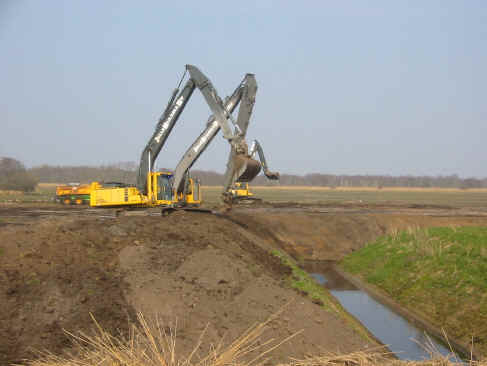 Natuur technisch graafwerk
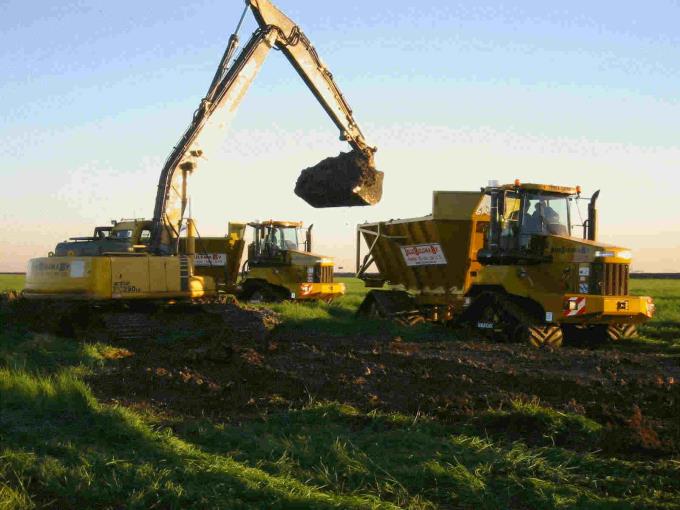 Veiligheid bij transport
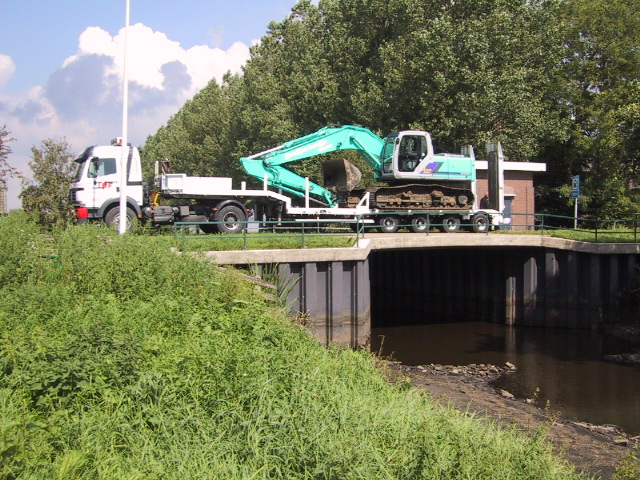 Mobiel of rups
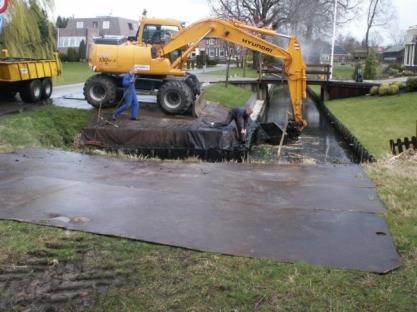 Graafmachine-onderhoud
BOK
Smeren
Pennen en bussen
Filters en radiateur
Graafmachine-hydrauliek
Tank
Hydrauliekolie
Vuil
Condens
Filters vervangen
Slangen
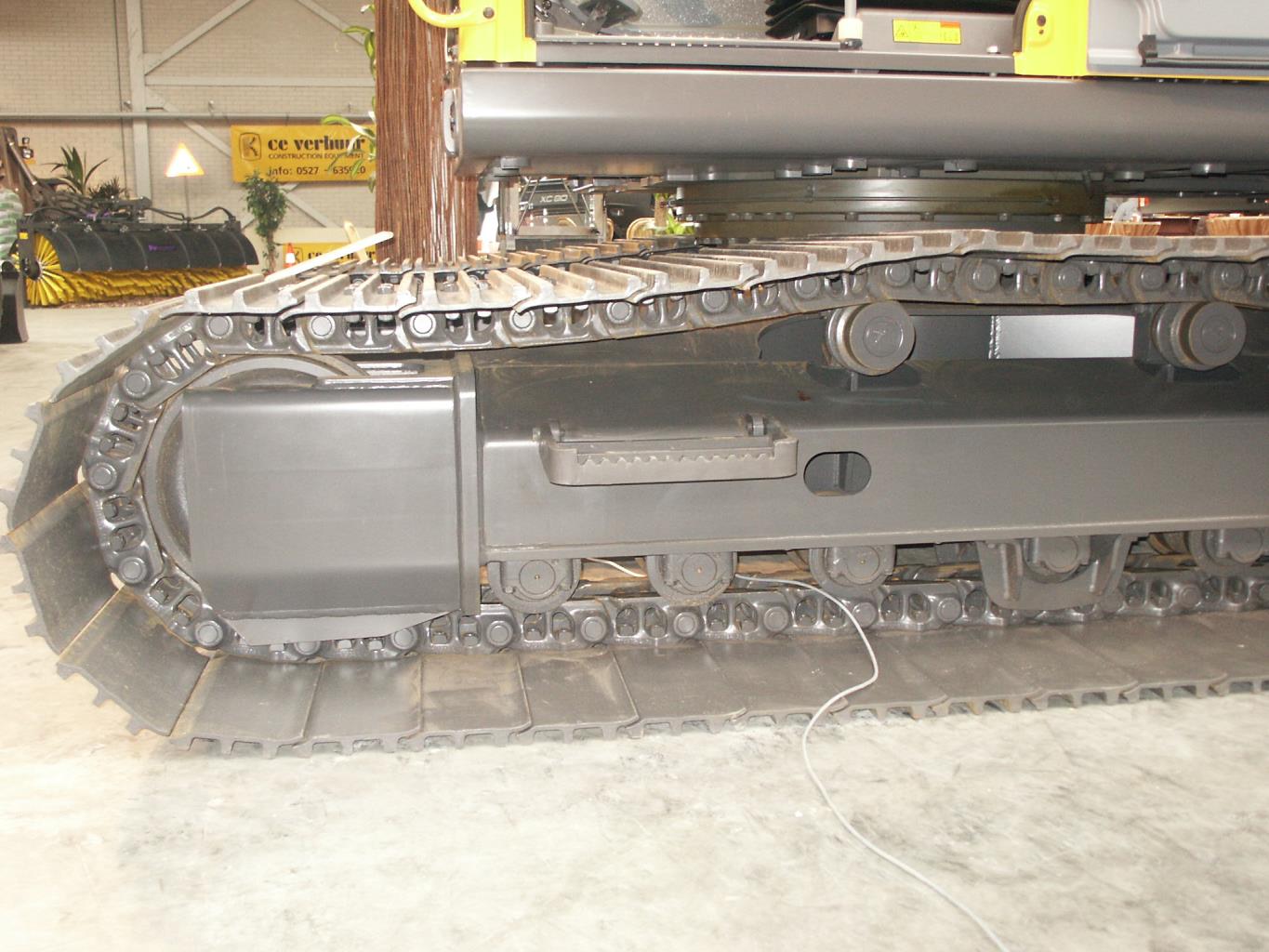 Graafmachine-rupsen
Looprollen
Rupsspanning
Ontspannen rupsen
Kosten-graafmachine
Vaste kosten

Afschrijving
Rente verlies
Verzekering
stalling
Kosten-graafmachine
Variabele kosten
Brandstof
Onderhoud/reparatie
Variabele kosten:
-Brandstof
-Onderhoud
Economisch werken
= Geldbesparen
Kraankeuze
Prettig om mee te werken
Goede machinist
Goed onderhoud
Werk voorbereiding